Trilinos Autotester Changes
Eric Ho, Sam Browne
SAND2023-11784PE
[Speaker Notes: Pipeline from contributions to merge]
Current Autotester
Autotester detects PR and sends out jobs
Export Results
Block/Unblock Merge
Open Pull Request on Trilinos Repository
GCC 8.3.0
GCC 8.3.0 Serial
Clang 11.0.1
Intel 2021.3.0
GCC 10.1+ CUDA 11
GCC 8.3.0 Shared
2
[Speaker Notes: Requirements of Autotester 
Make Open Source Contributions easier
Keep Trilinos working
Keep Sandia Secure]
Challenges with current Autotester
Unable to restart individual builds within a PR
i.e. GCC build passes and Intel build fails, both must be restarted to pass PR
Developers cannot monitor in-progress PR test results.
Test results are published as pass/fail on Github. Test Results are not visible to external developers.
Solution?
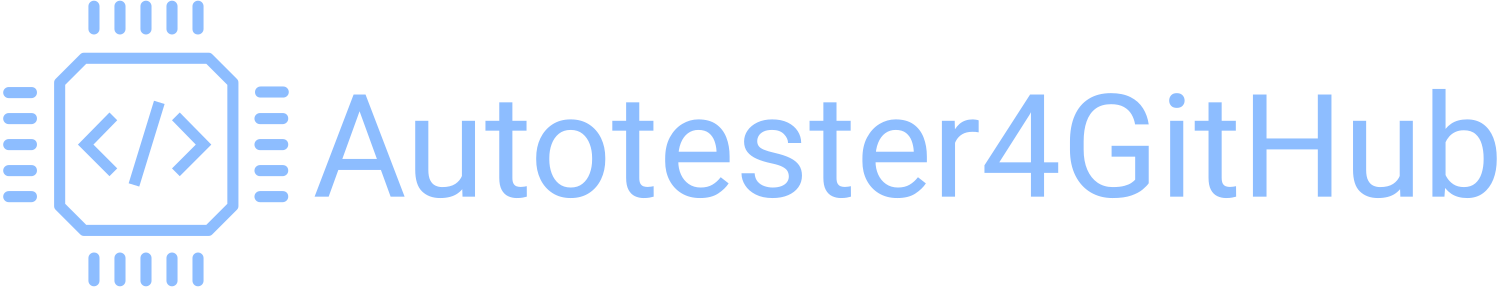 3
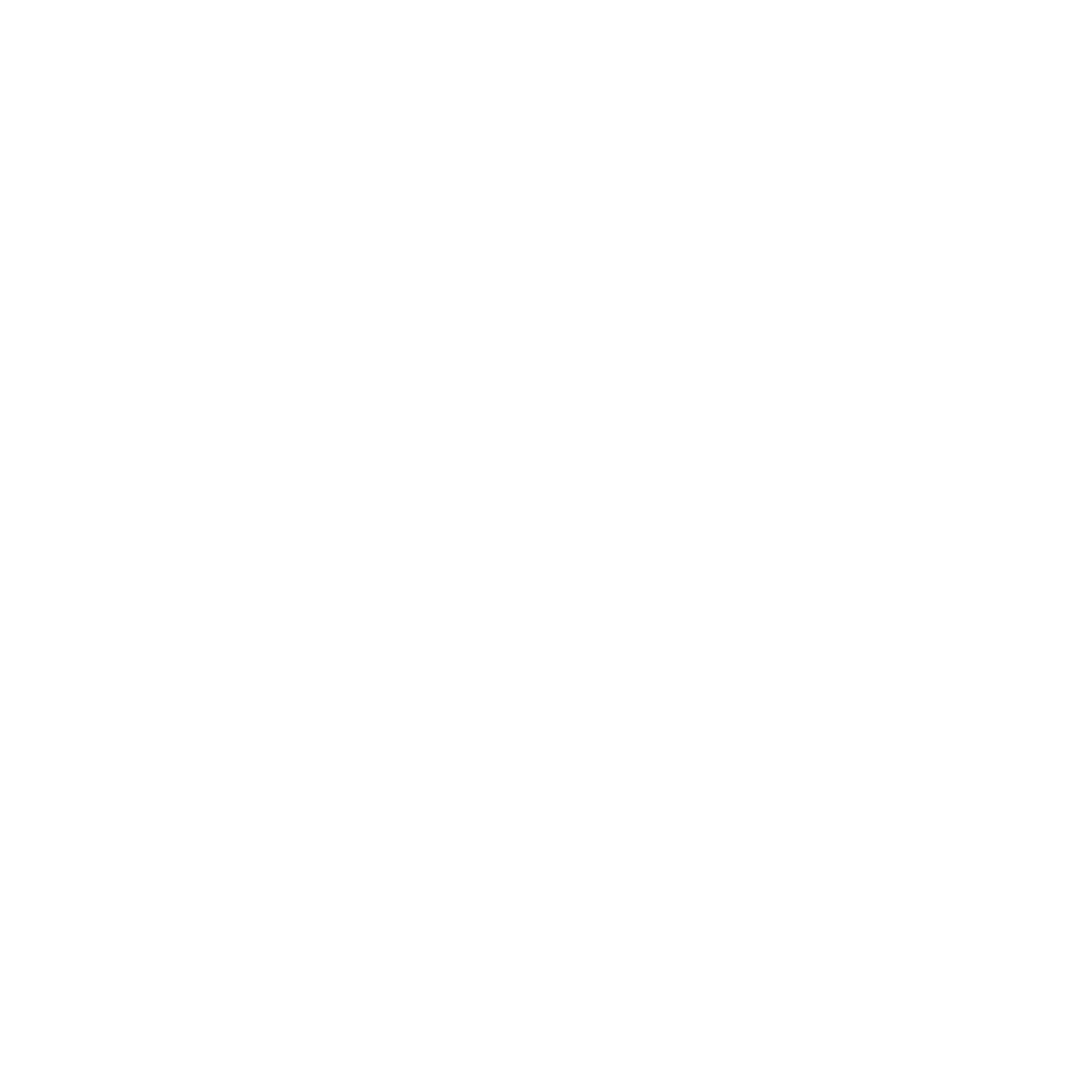 4
[Speaker Notes: Autotester4Github
CI/CD pipeline that uses Github Actions and Self-hosted runners
Talk more about Containerized PR Test Environment on Thursday]
See Exactly how PR Tests are executed
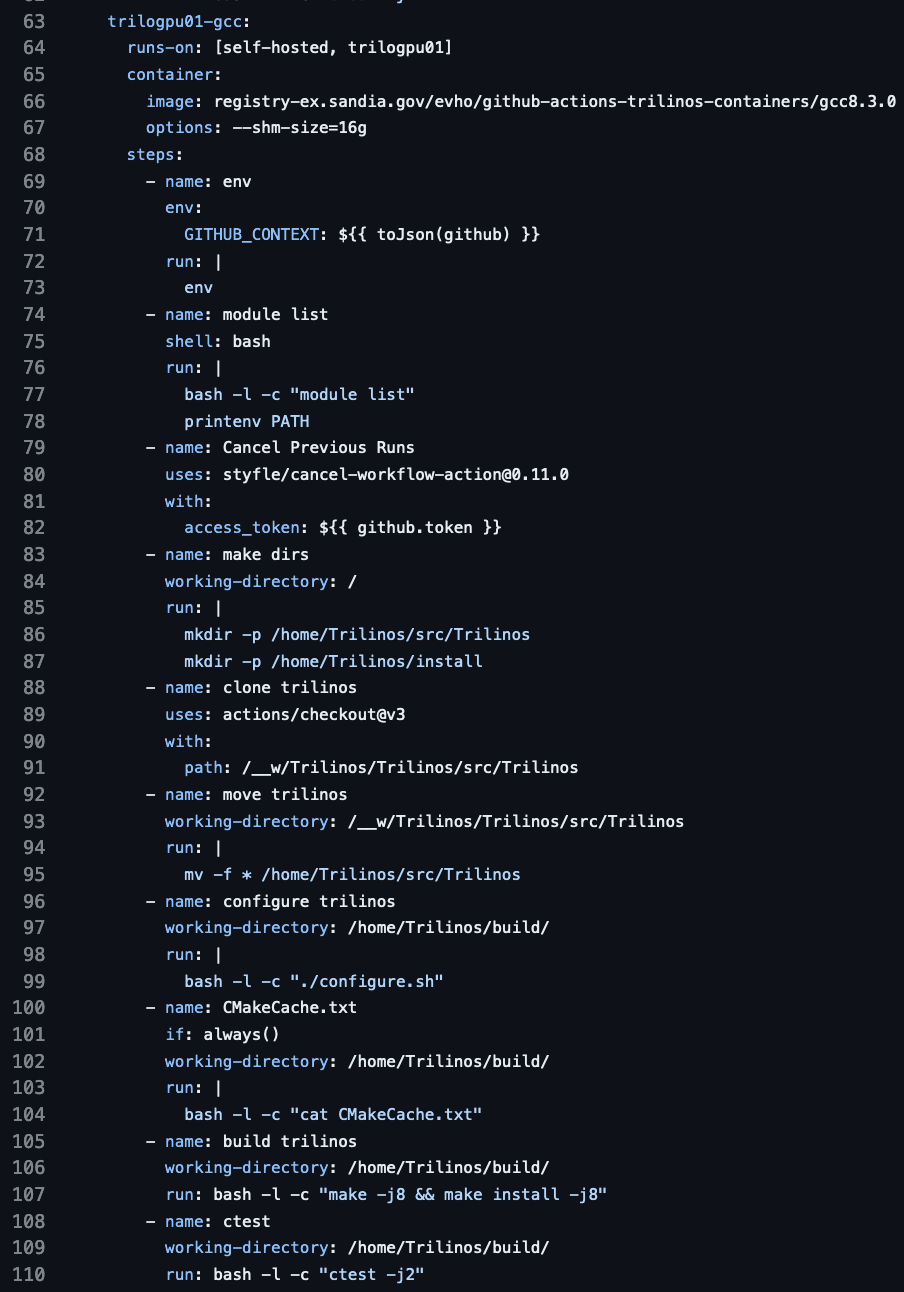 5
How does this affect Trilinos Developers?
Hopefully, it doesn’t
Reduced time: PR opened -> Ability to Merge
Streamlined test results
Access to containerized test environments
6
Current Status and Future Plans
AT4G runs alongside current AutoTester. Will not be required for merge.
AT4G replaces current AutoTester. Target FY25 Q1.
AT4G is in development. Not public.
7
Demo
8
Triggering AT4G with a label
9
Viewing the status of PR Checks
10
Live output of test build
11
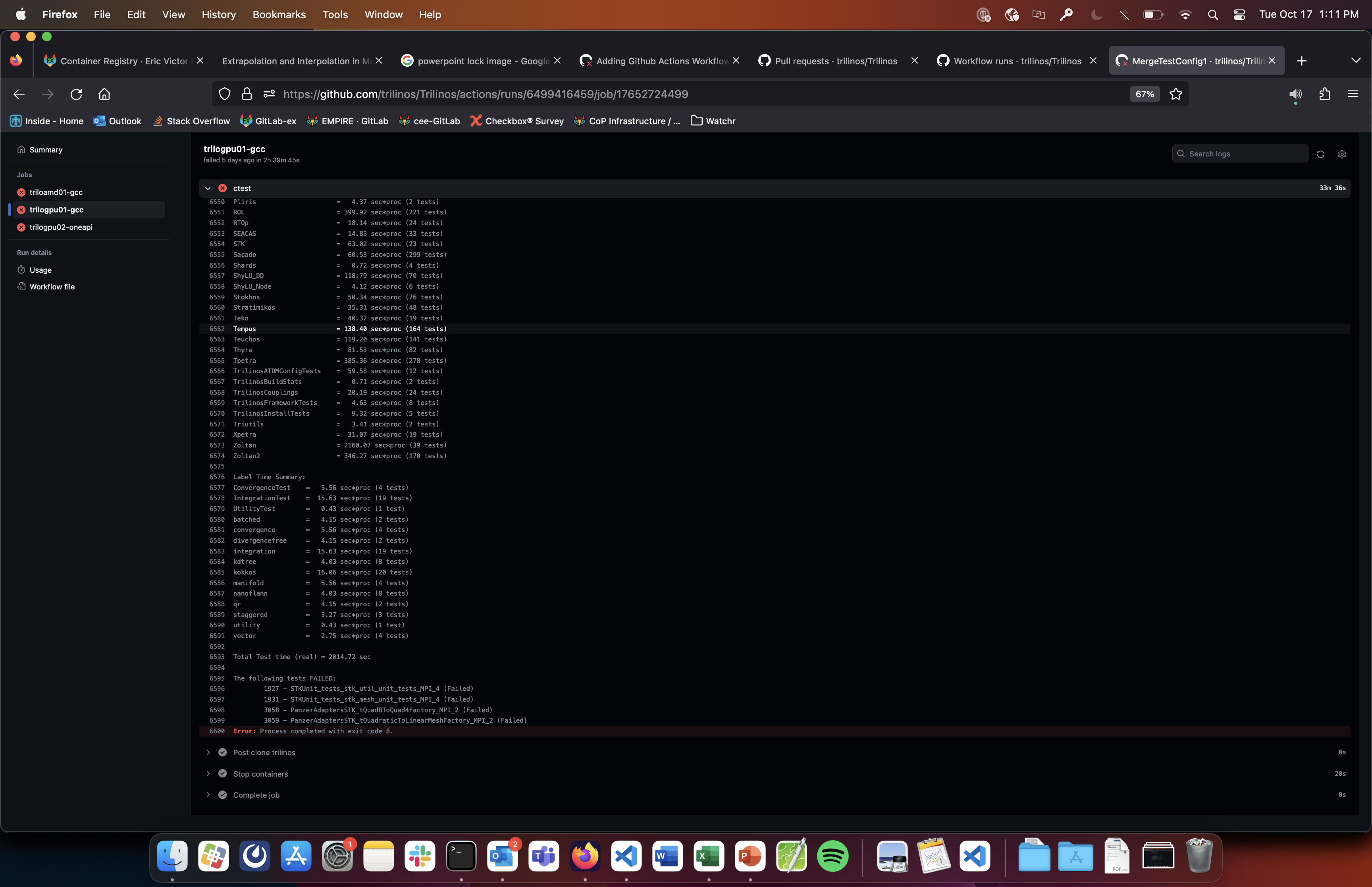 Detailed view of test failures
12
Questions?
13